MATERIAL DE APOYO:GUIA N°5         DIMENSIONES DE LA SEXUALIDAD
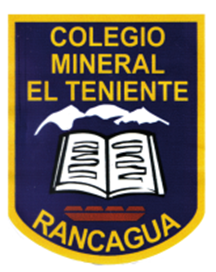 MATERIAL DE APOYO:GUIA N°5     LEY DE IDENTIDAD DE GÉNERO
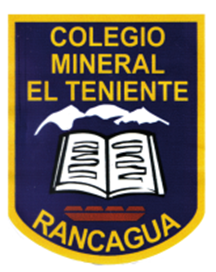 Qué es la identidad de género?
La ley entiende la identidad de género como la convicción personal e interna de ser hombre o mujer, tal como la persona se percibe a sí misma. Eso puede o no corresponder con el sexo y nombre que figura en el acta de inscripción del nacimiento.
    ¿Qué se entiende por derecho a la identidad de género?
El derecho a la identidad de género consiste en la facultad de toda persona cuya identidad de género no coincida con su sexo y nombre registral, de solicitar la rectificación de estos.
    ¿Para cambiar la identidad registral la persona debe operarse?
No. La ley establece expresamente que no será condición para el reconocimiento del derecho a la identidad de género haberse sometido a algún tipo de intervención o tratamiento modificatorio de la apariencia. La persona puede o no hacer modificaciones a su apariencia o de la función corporal a través de tratamientos médicos, quirúrgicos u otros, siempre que sean libremente escogidos.
    ¿Se cambia la partida de nacimiento?
Sí. Una vez acogida la solicitud o recibida la sentencia judicial firme en el Registro Civil, se practican las modificaciones y subinscripciones pertinentes, y se emiten nuevos documentos identificatorios.
    ¿Qué derechos adquiere una persona una vez que rectifica su identidad y sexo registral?
Toda persona tiene derecho a ser reconocida e identificada conforme a su identidad de género, una vez realizada la rectificación. Asimismo, las imágenes, fotografías, soportes digitales, datos informáticos o cualquier otro instrumento con los que las personas figuren en los registros oficiales deberán ser coincidentes con dicha identidad.
Principios y garantías.
La persona tiene las siguientes garantías:
Al reconocimiento y protección de la identidad y expresión de género. Se entenderá por expresión de género la manifestación externa del género de la persona, la cual puede incluir modos de hablar o vestir, modificaciones corporales, o formas de comportamiento e interacción social, entre otros aspectos.
A ser reconocida e identificada conforme a su identidad y expresión de género en los instrumentos públicos y privados que acrediten su identidad respecto del nombre y sexo, en conformidad con lo dispuesto en la ley (ejemplos: cédula de identidad o registro de calificaciones de una universidad).
Al libre desarrollo de su persona, conforme a su identidad y expresión de género, permitiendo su mayor realización espiritual y material posible.
¿Qué principios reconoce el derecho a la identidad de género?
EL DERECHO A LA IDENTIDAD DE GÉNERO RECONOCE, ENTRE OTROS, LOS SIGUIENTES PRINCIPIOS:
Principio de la no patologización, que es el derecho de toda persona trans a no ser tratada como enferma.
Principio de la no discriminación arbitraria.
Principio de la confidencialidad: toda persona tiene derecho a que, en los procedimientos seguidos ante autoridad administrativa o jurisdiccional, se resguarde el carácter reservado de los antecedentes considerados como datos sensibles.
Principio de la dignidad en el trato: los órganos del Estado deberán respetar la dignidad de las personas.
Principio del interés superior del niño: los órganos del Estado garantizarán a todos los niños, niñas y adolescentes la máxima satisfacción en el ejercicio y goce pleno y efectivo de sus derechos y garantías.
Principio de la autonomía progresiva: todo niño, niña o adolescente podrá ejercer sus derechos por sí mismo, en concordancia con la evolución de sus facultades, su edad y madurez.